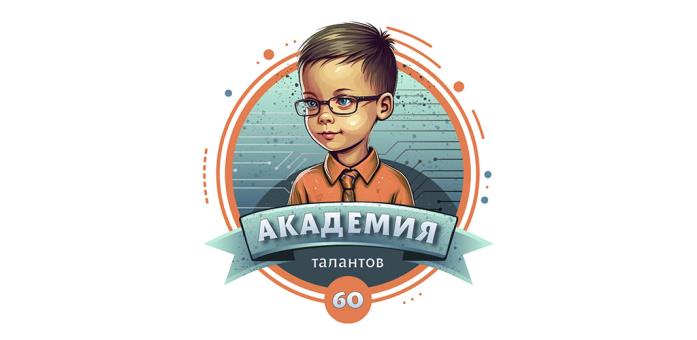 simple
Автоматическая пожарная машина «Водолей M1»
Творческий проект
Над проектом работал:
Калинин Захар
Welcome
Внешний вид конструкции
Описание
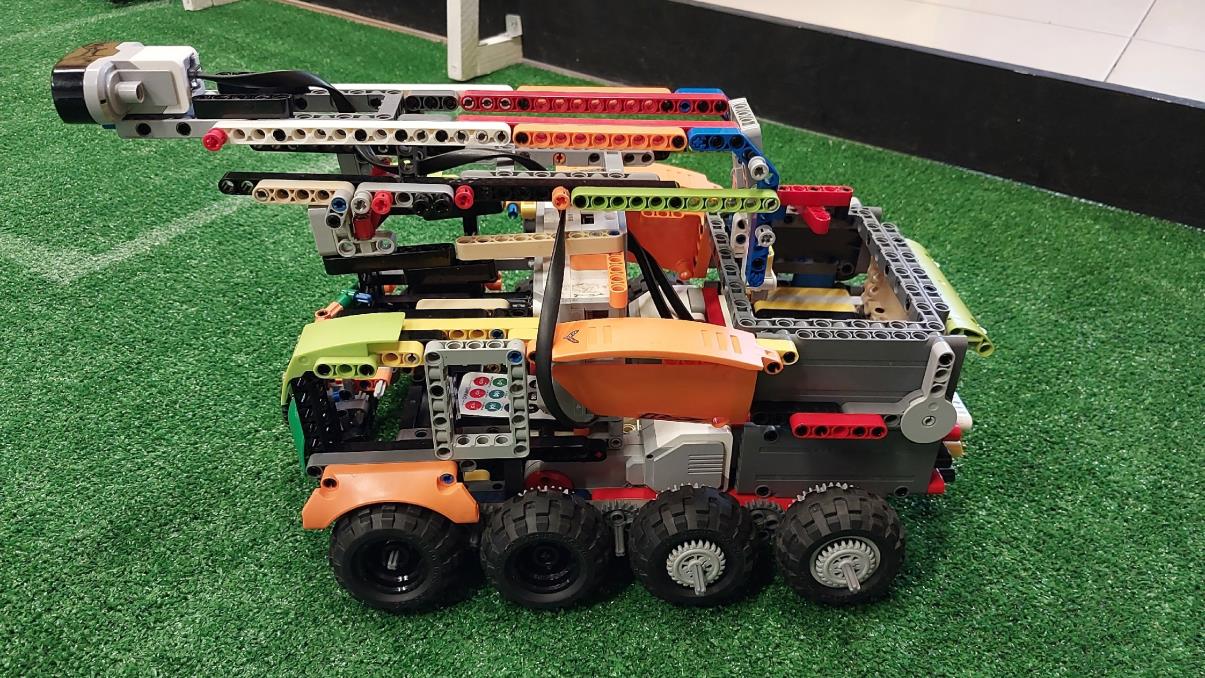 Машина изготовлена из конструктора Lego Mindstorms EV3 и дополнительных деталей конструктора Лего Техник. Управление движением конструкции производится при помощи пульта на ИК-лучах.
workstation
Этапы работы над проектом
Сборка конструкции
Конструкция имеет три отсека для размещения емкости с водой, блока управления моторами EV3 и блока на микроконтроллере Arduino, Микроконтроллер Arduino используется для включения и выключения насоса, а так же для замера уровня газа. В случае превышения порового значения,  включается звуковая сирена.
[Speaker Notes: To change the image behind the Mock up.
Select the layer - > Right Click -> Send to Back -> Delete the image -> Drag & Drop your Own Picture -> Send to Back (again)]
Перспективы
Дизайн машины
В процессе доработки конструкции дизайн машины  может существенно может измениться
Перспективы развития проекта
В дальнейшем я планирую установить датчики для обнаружения тепла, для того чтобы машина сама определяла в каком месте нужно тушить очаг воспламенения
ЦМИТ «Академия талантов 60»
[Speaker Notes: To change the image behind the Mock up.
Select the layer - > Right Click -> Send to Back -> Delete the image -> Drag & Drop your Own Picture -> Send to Back (again)]